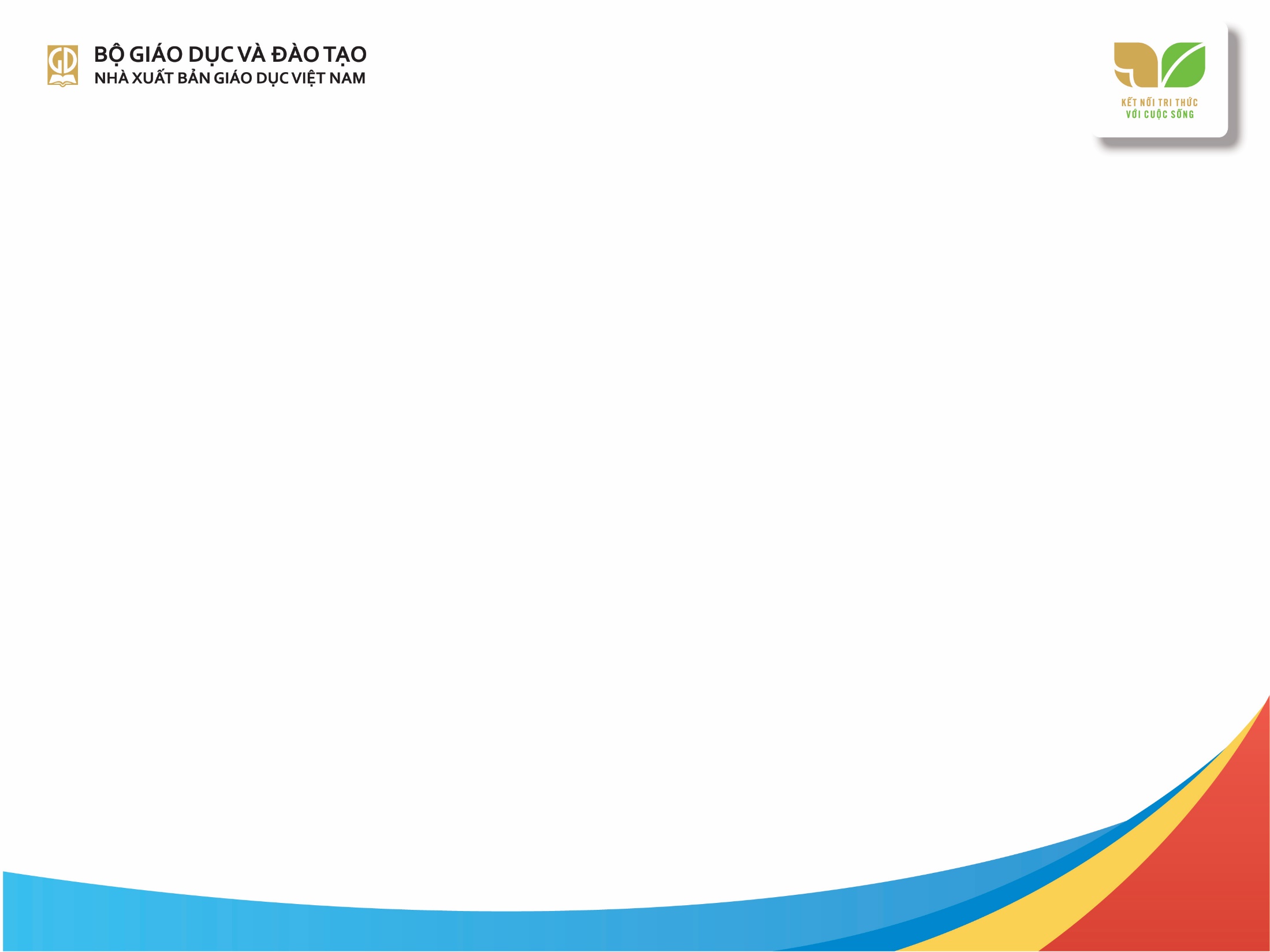 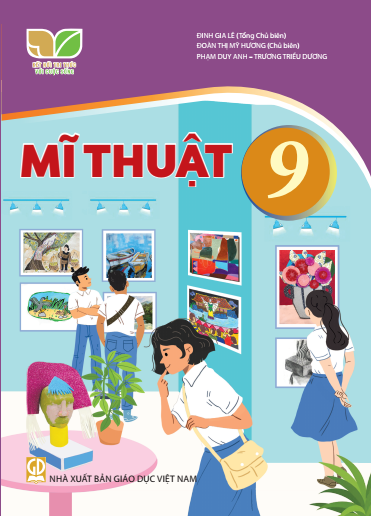 KẾ HOẠCH BÀI DẠY 
MÔN: MĨ THUẬT 
LỚP: 9
Tiết 30,31
Tổ: Giáo dục nghệ thuật
GV: Nuyễn Bá Cường
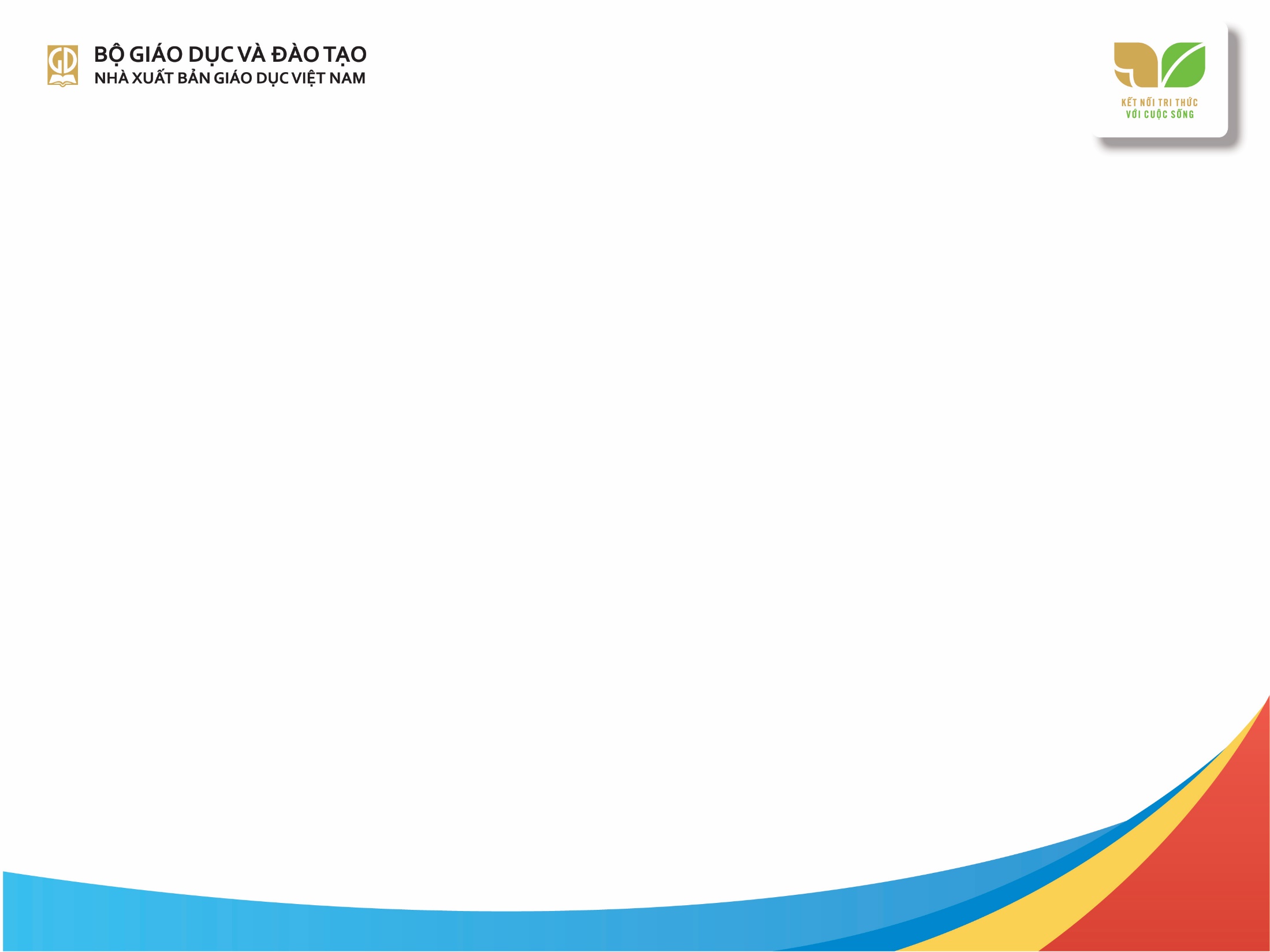 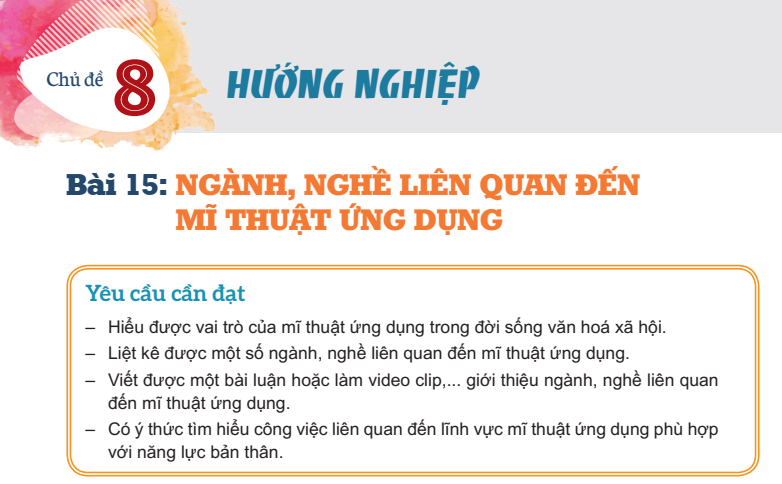 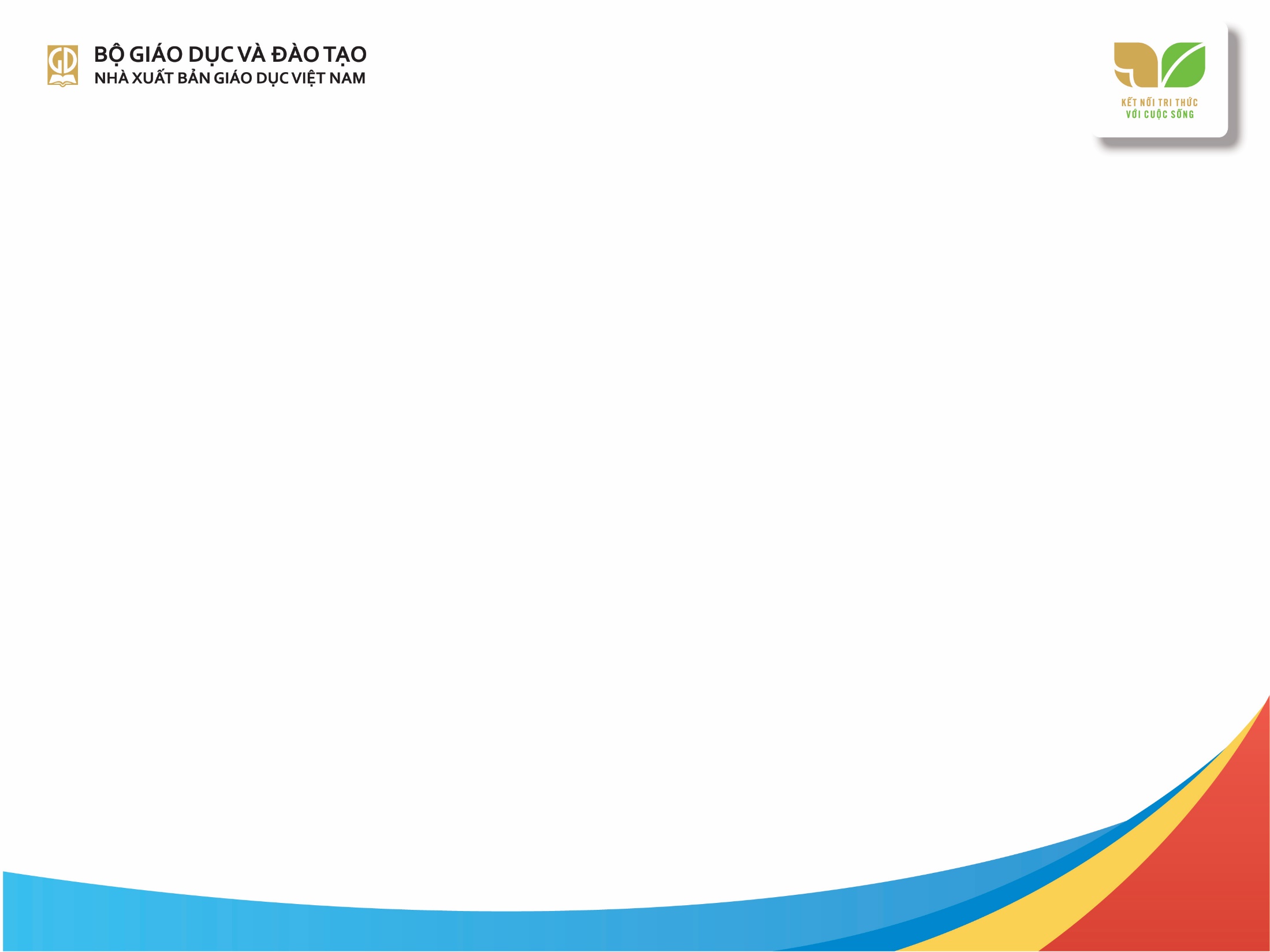 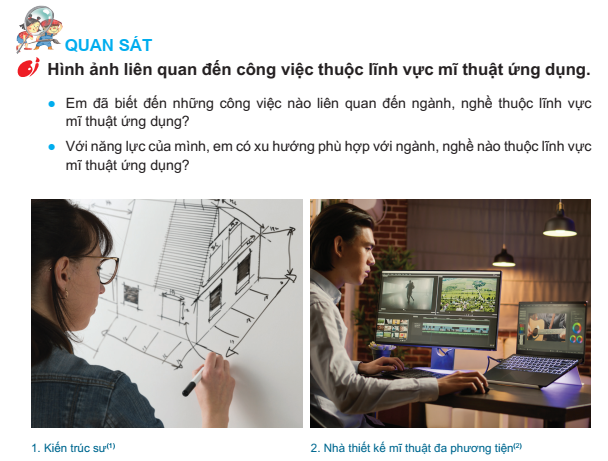 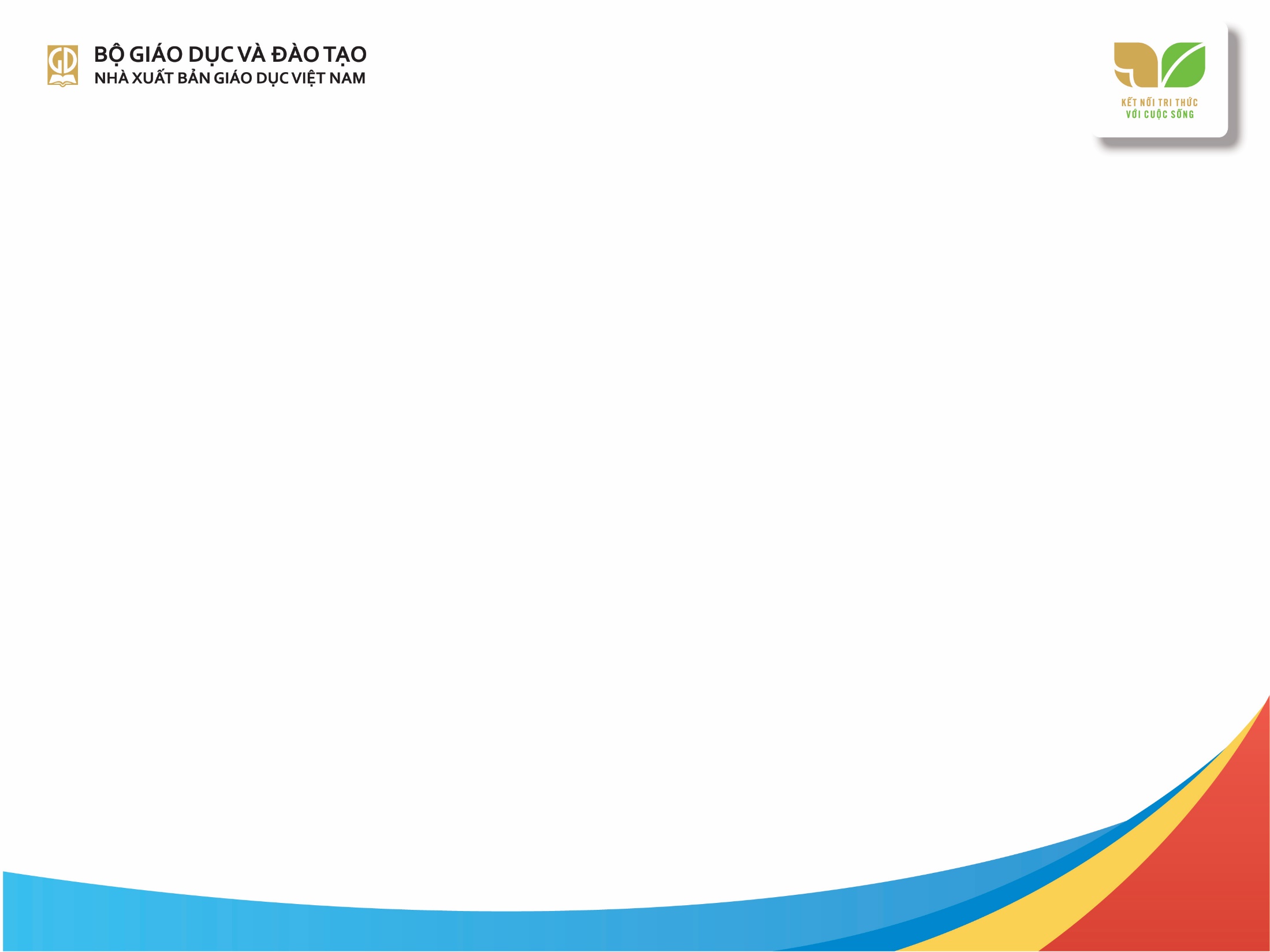 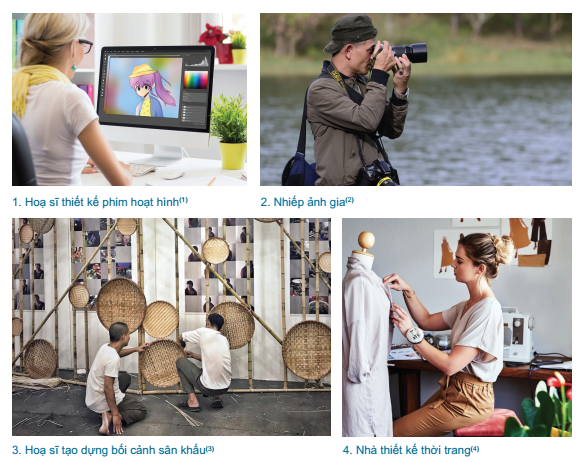 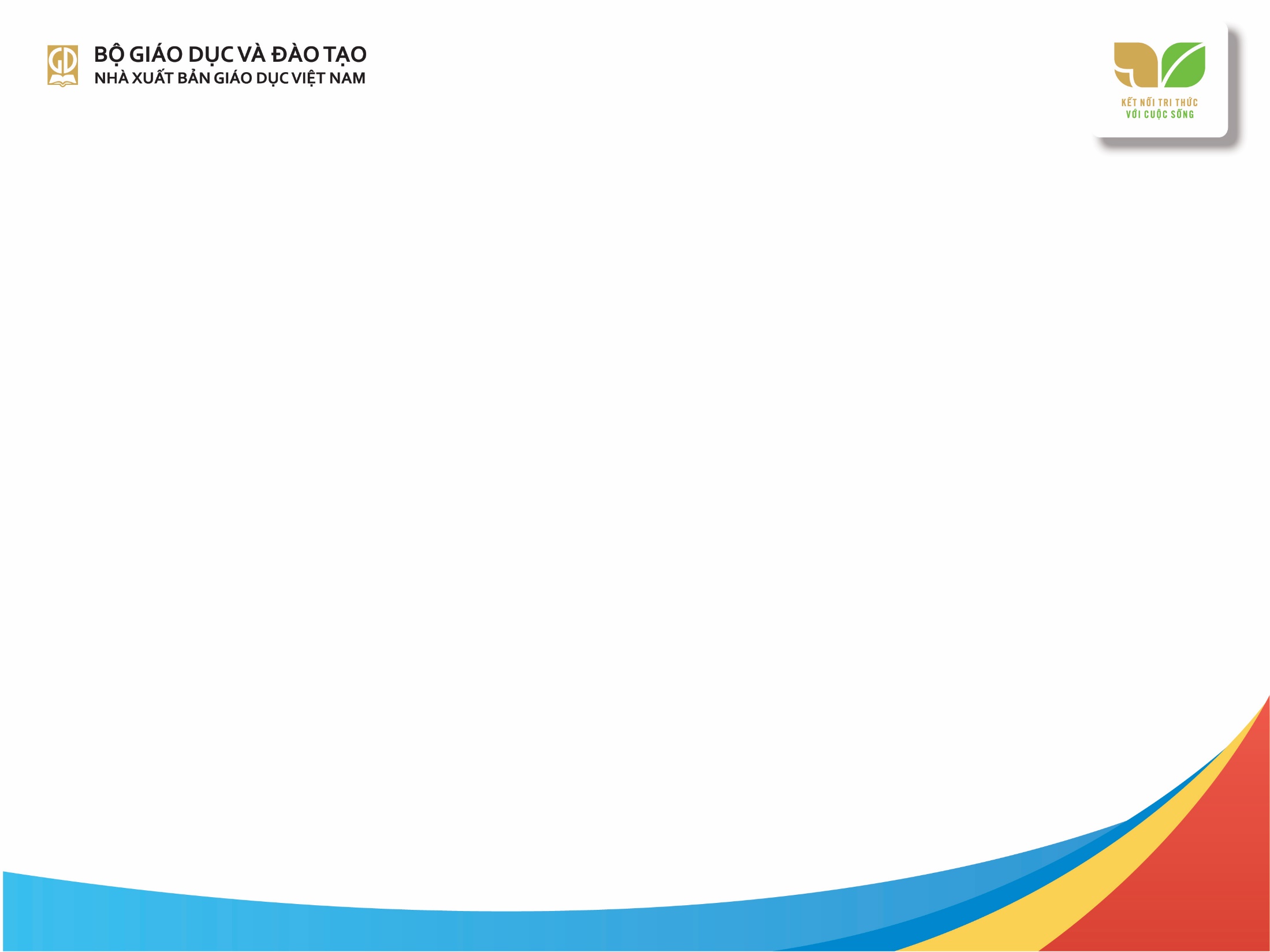 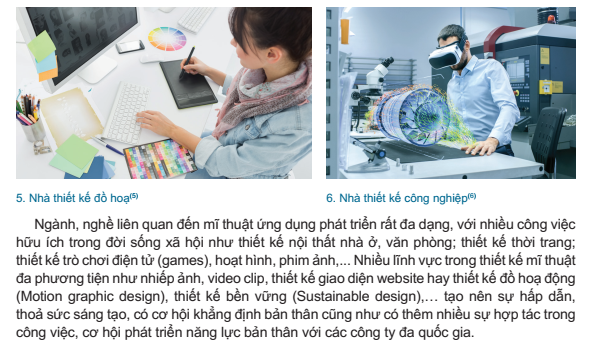 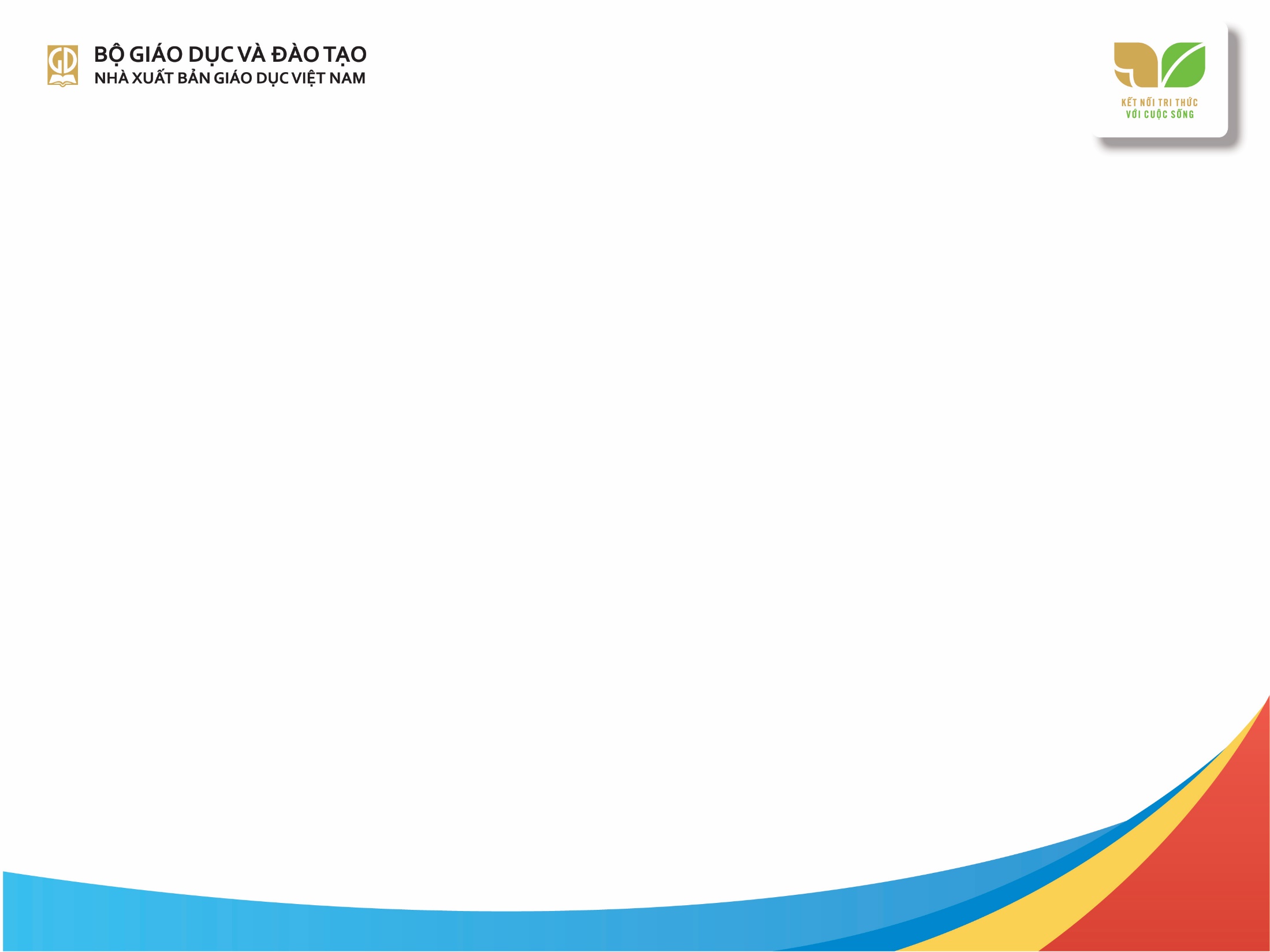 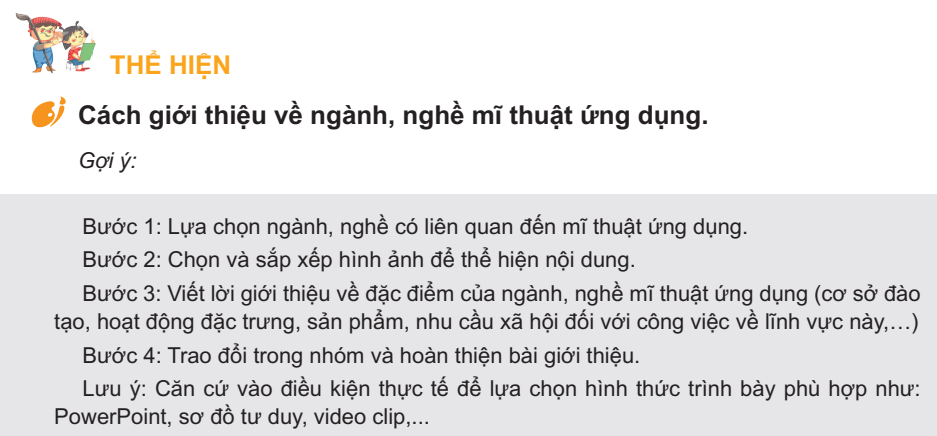 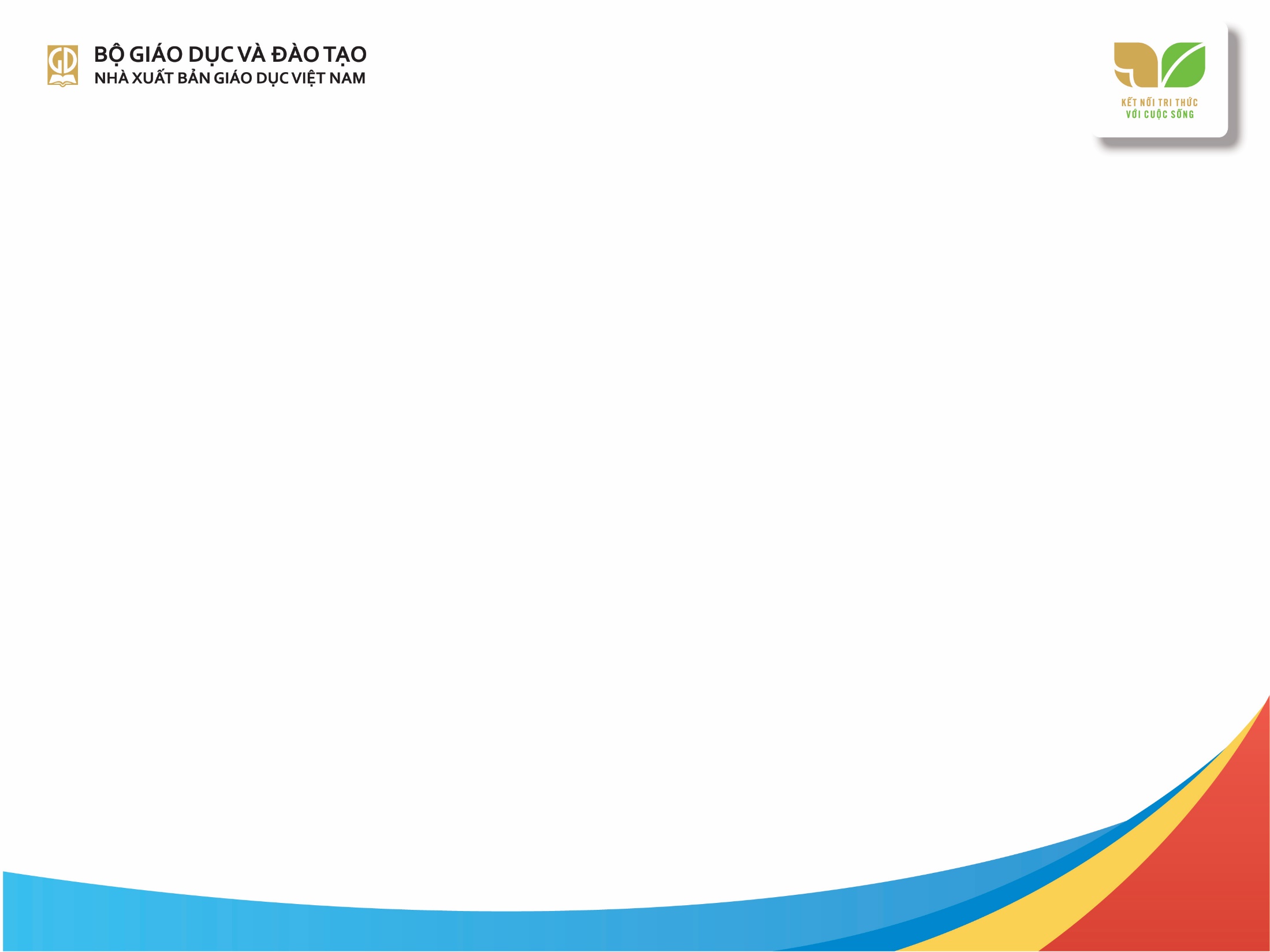 Phần tham khảo
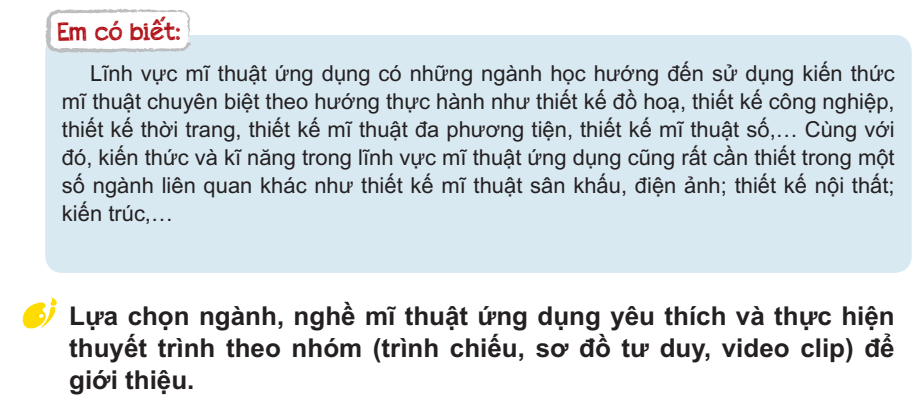 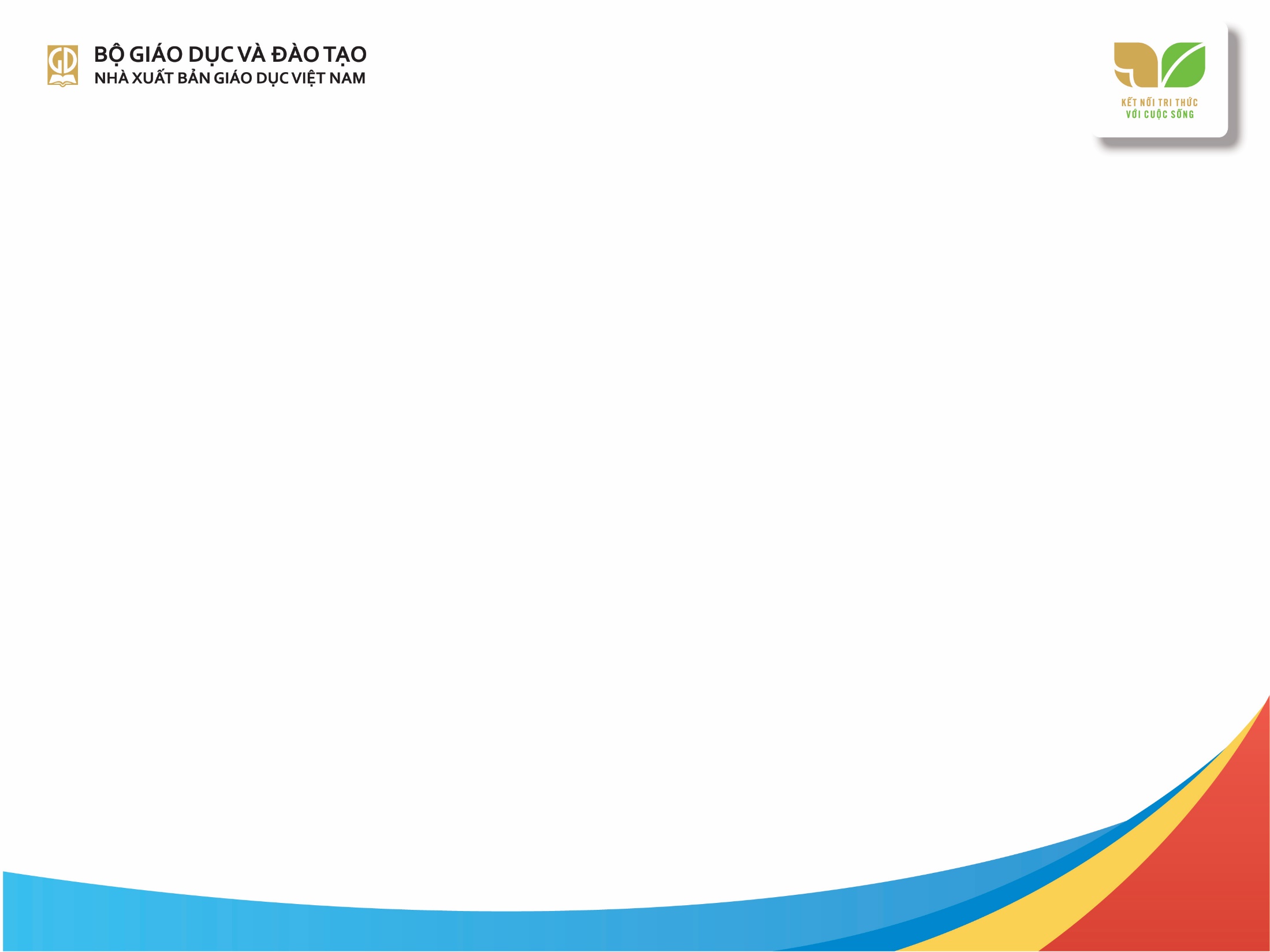 Phần tham khảo
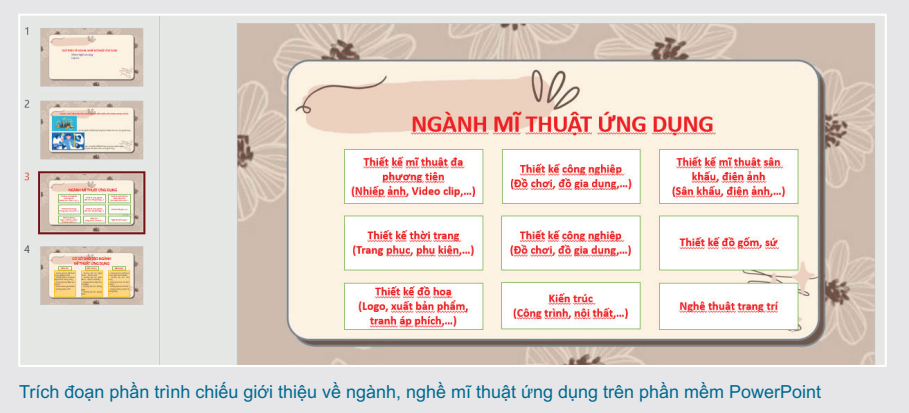 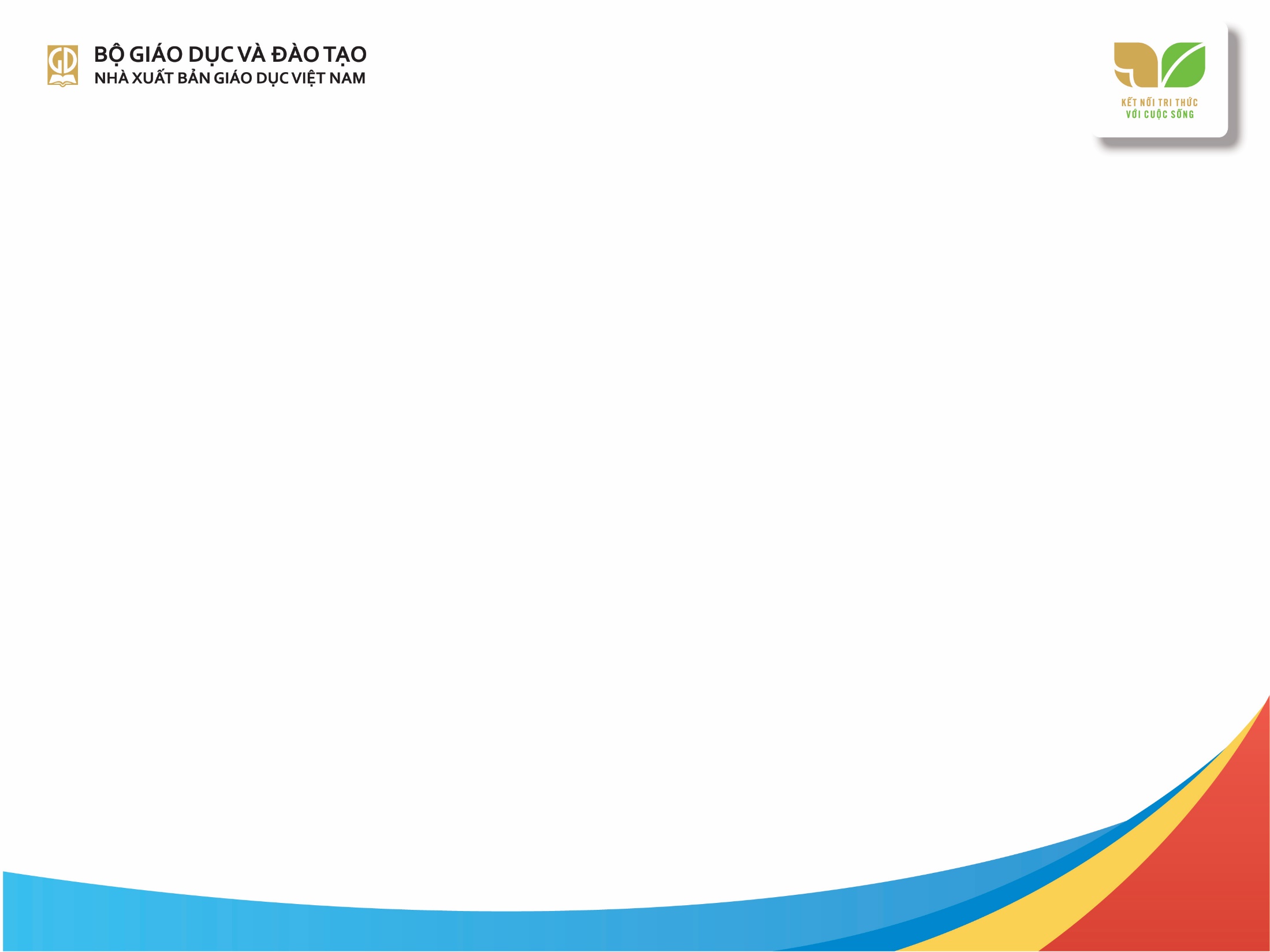 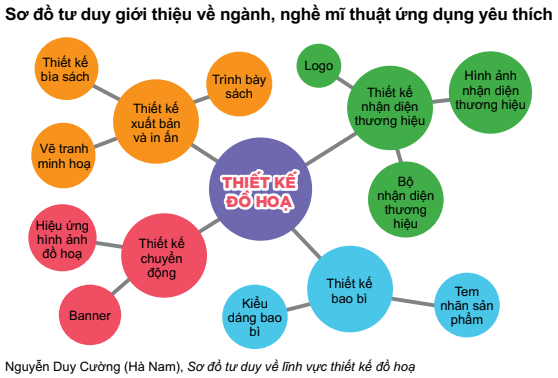 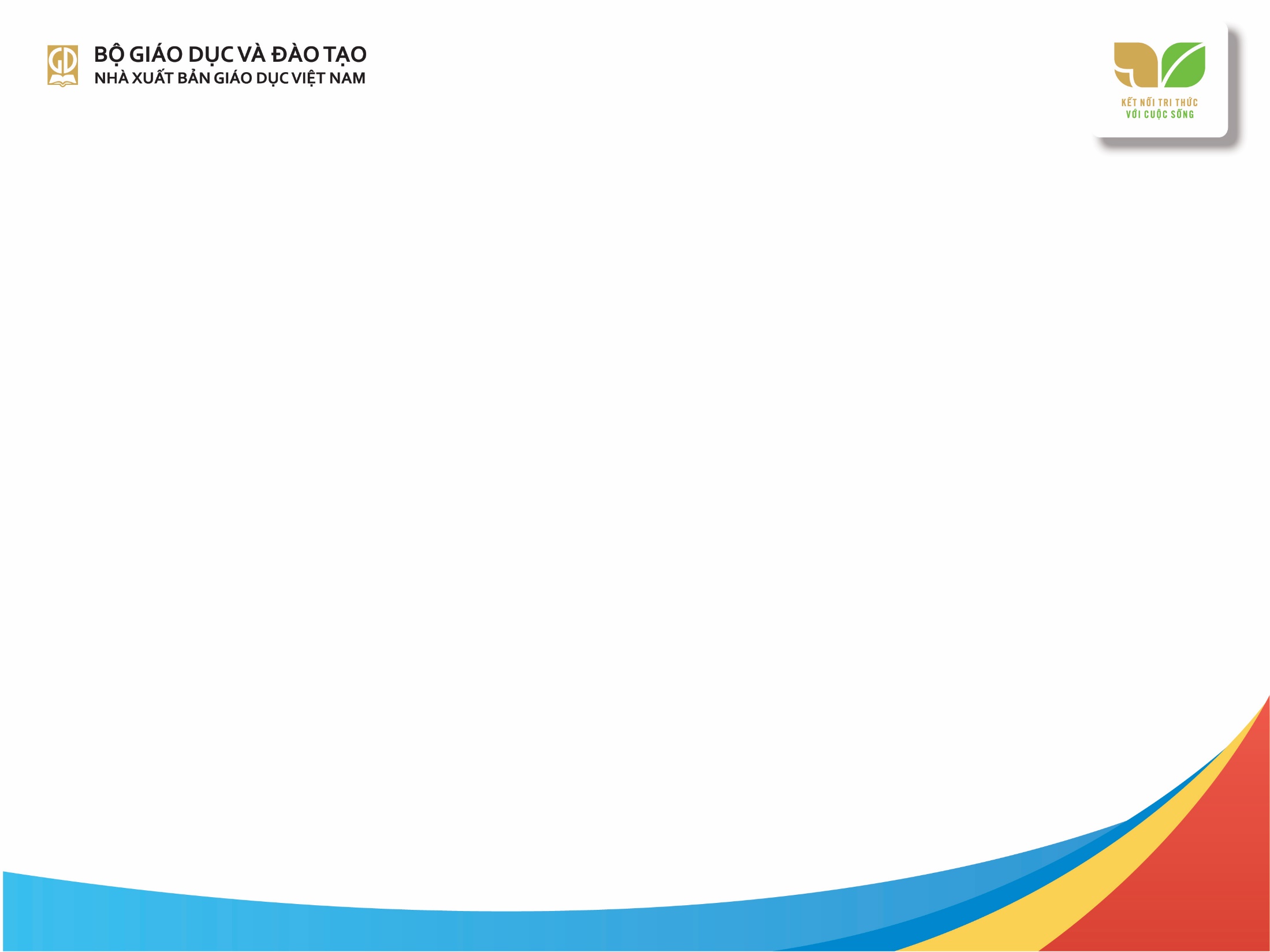 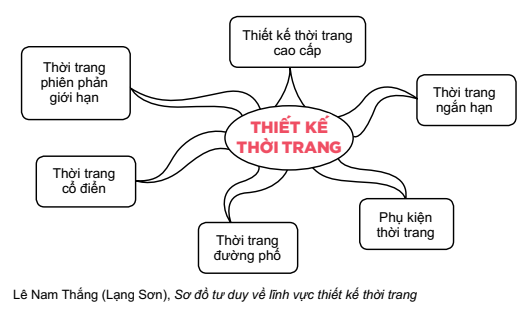 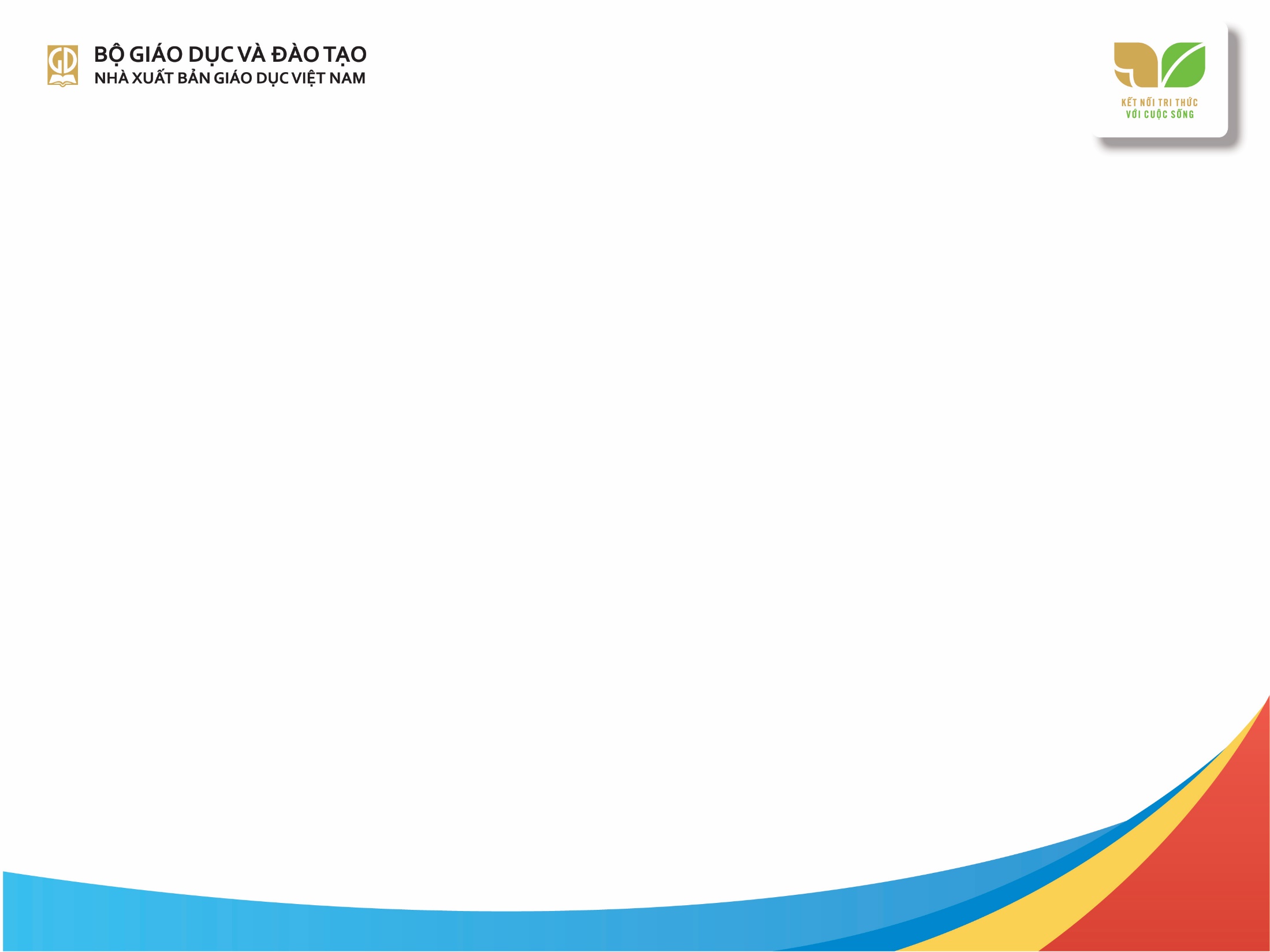 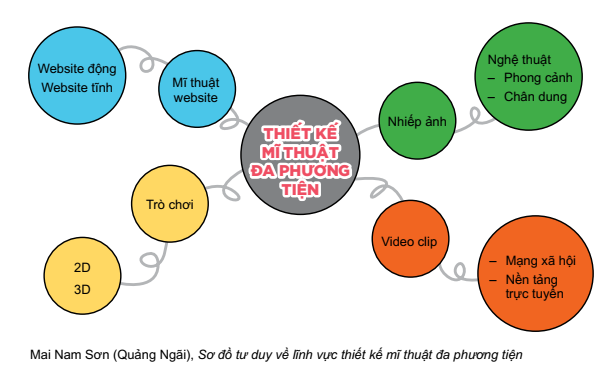 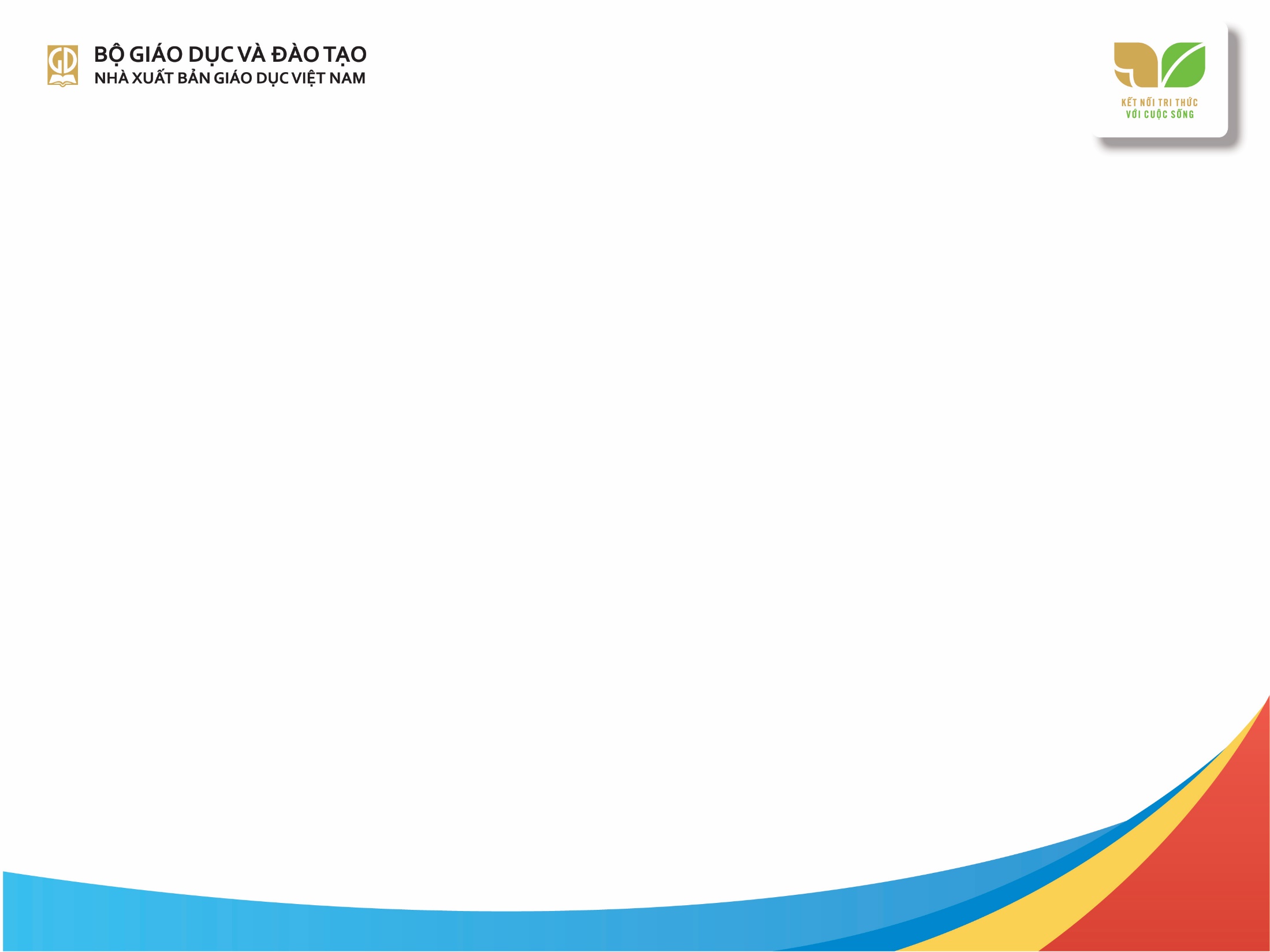 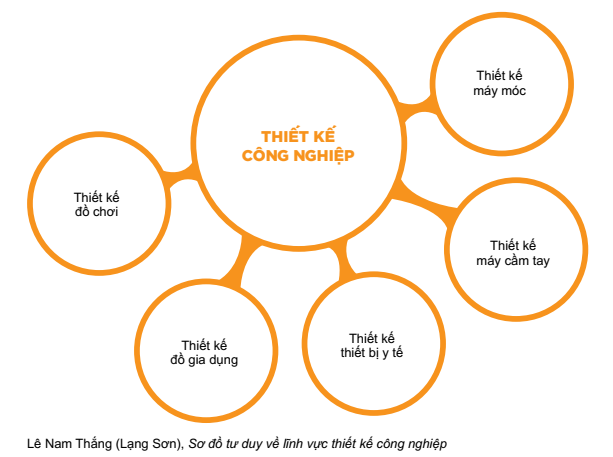 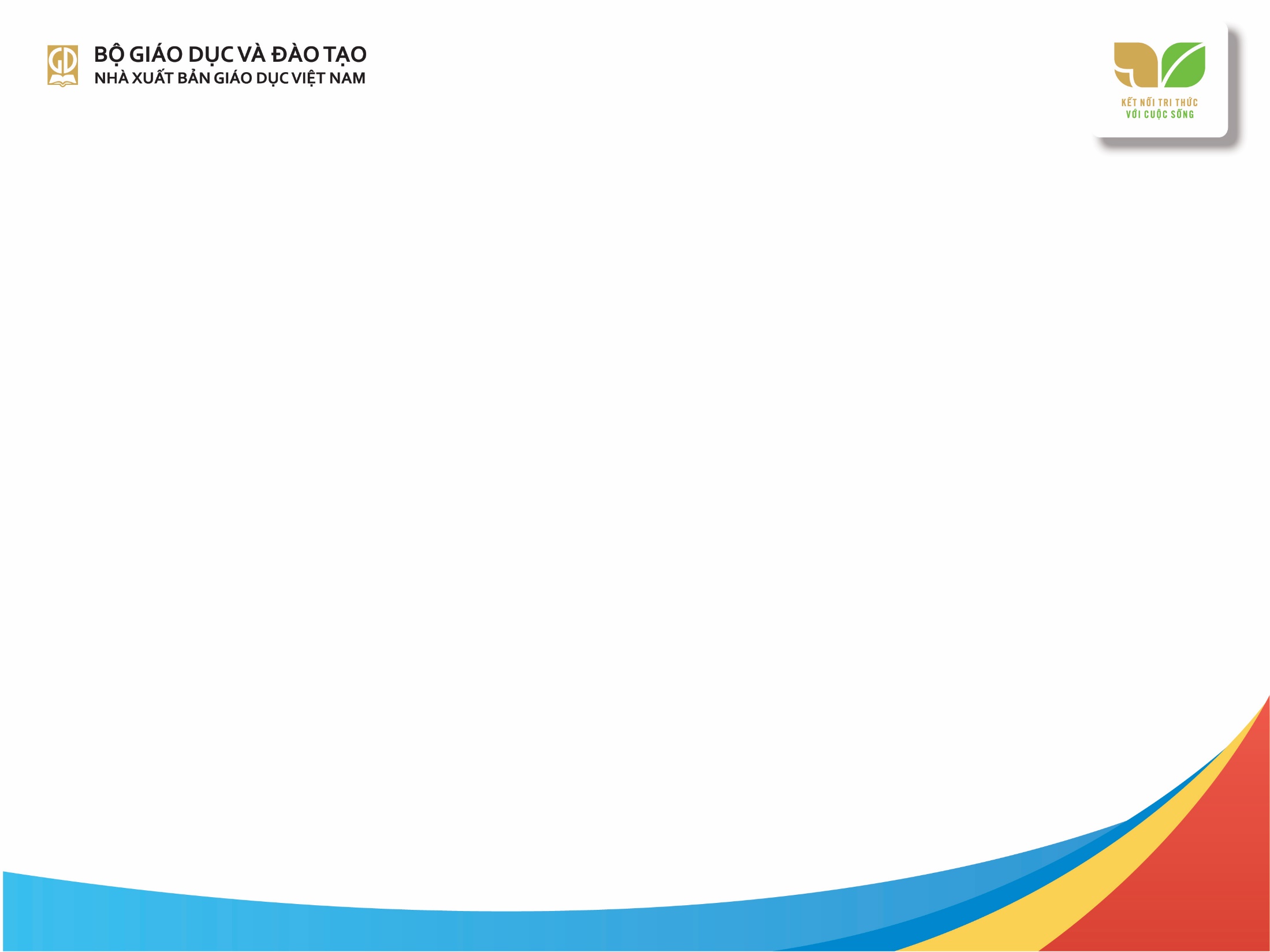 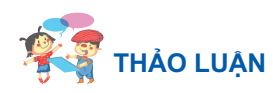 Trình bày sản phẩm mĩ thuật theo nhóm đã thực hiện và trả lời những câu hỏi sau:– Phần giới thiệu của nhóm bạn được thực hiện bằng hình thức nào?– Trong phần giới thiệu về ngành, nghề mĩ thuật ứng dụng, bạn thíchphần trình bày của nhóm nào nhất? Vì sao?– Việc áp dụng khoa học kĩ thuật trong phần trình bày, có hiệu quả thế nào?
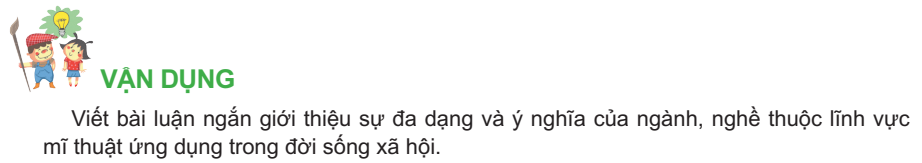 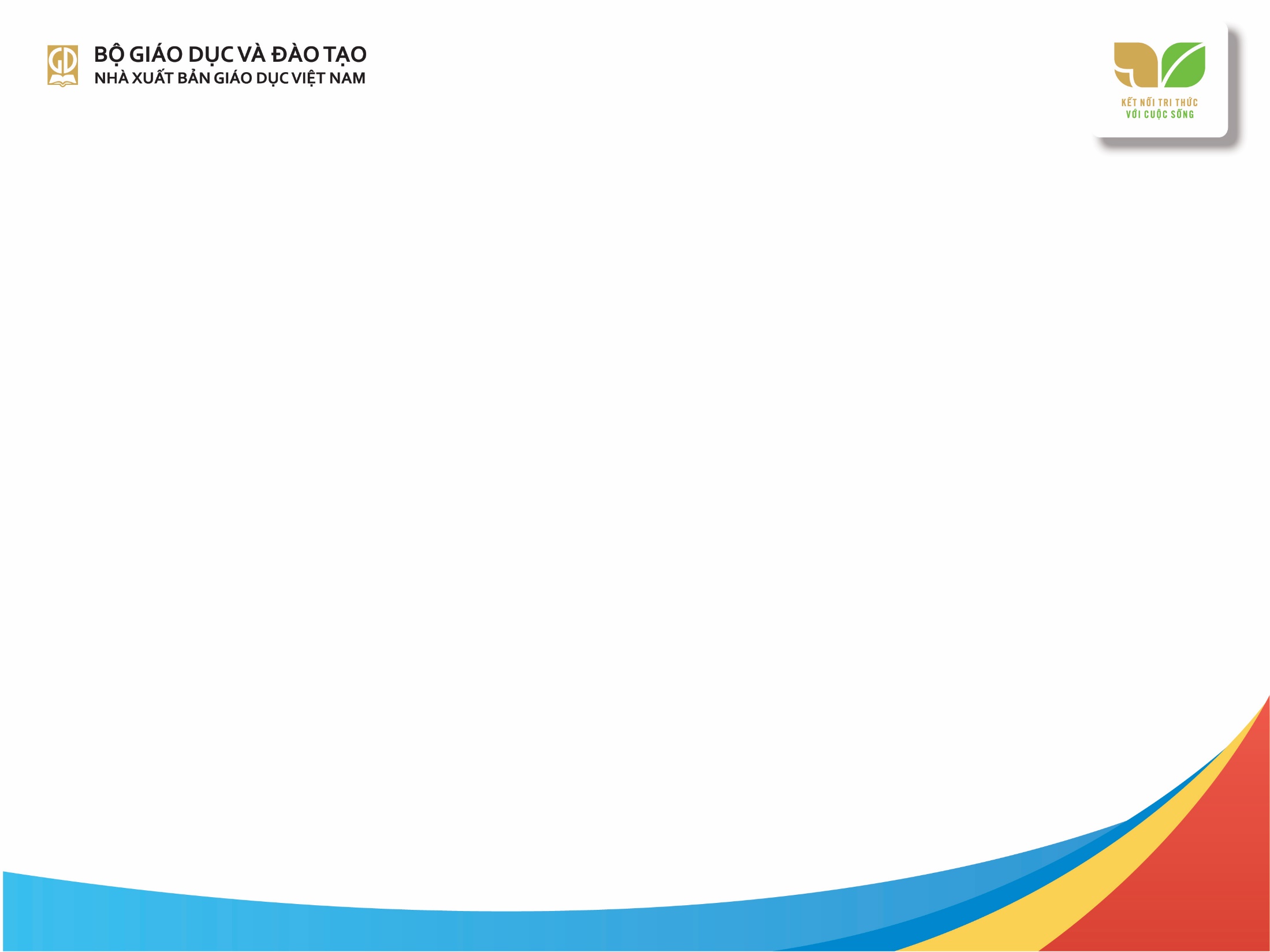 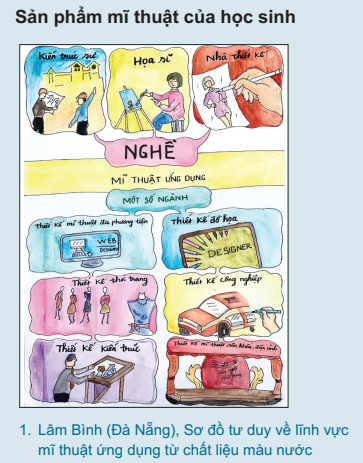 Phần tham khảo
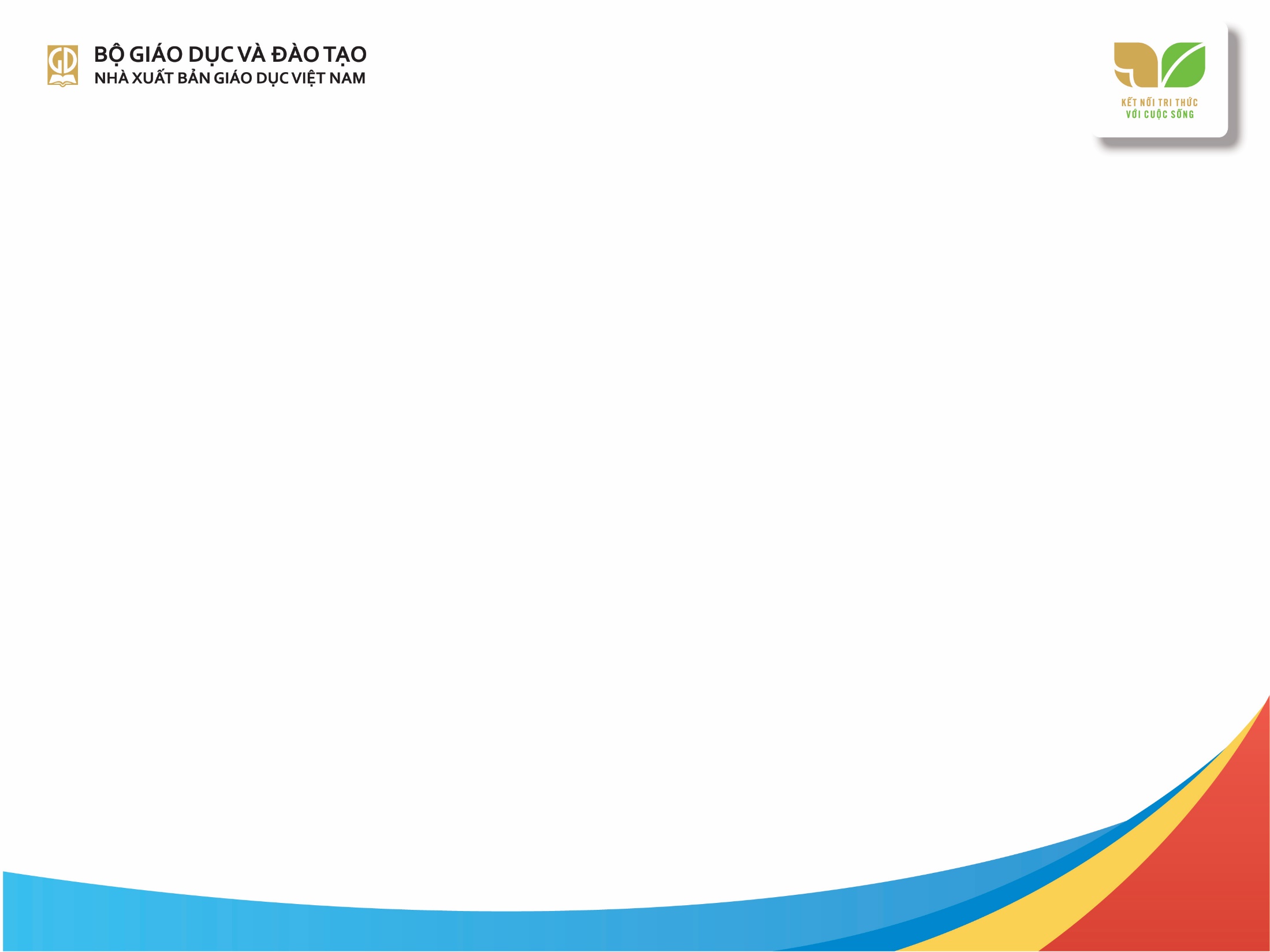 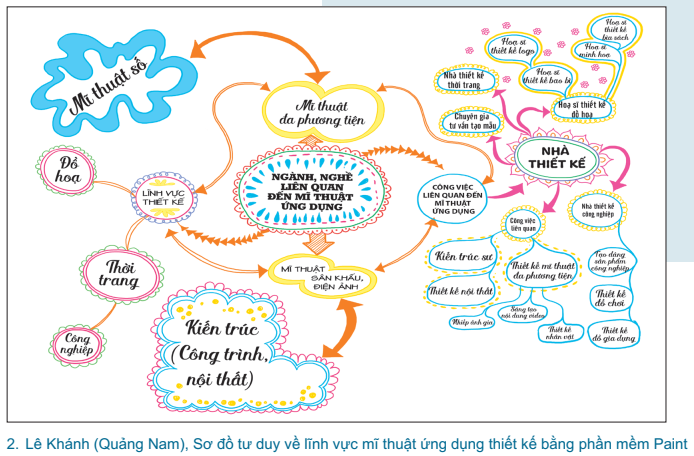